Romans 8:31-39
31 What then shall we say to these things? If God is for us, who can be against us? 32 He who did not spare His own Son, but delivered Him up for us all, how shall He not with Him also freely give us all things? 33 Who shall bring a charge against God’s elect? It is God who justifies. 34 Who is he who condemns? It is Christ who died, and furthermore is also risen, who is even at the right hand of God, who also makes intercession for us. 35 Who shall separate us from the love of Christ? Shall tribulation, or
Romans 8:31-39
distress, or persecution, or famine, or nakedness, or peril, or sword? 36 As it is written: For Your sake we are killed all day long; we are accounted as sheep for the slaughter. 37 Yet in all these things we are more than conquerors through Him who loved us. 38 For I am persuaded that neither death nor life, nor angels nor principalities nor powers, nor things present nor things to come, 39 nor height nor depth, nor any other created thing, shall be able to separate us from the love of God which is in Christ Jesus our Lord.
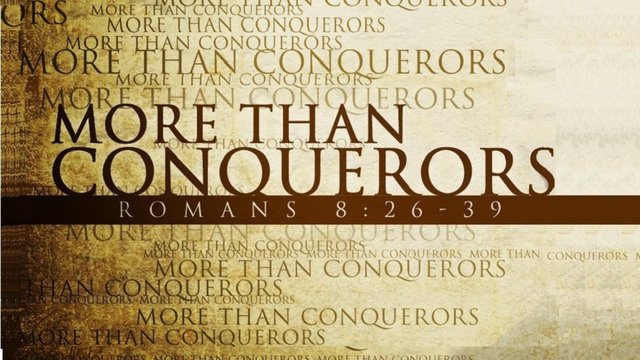 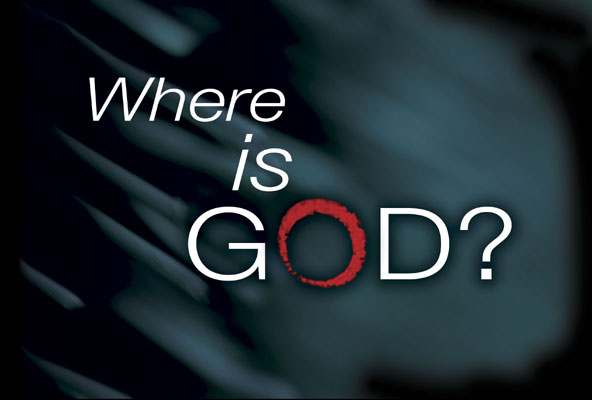 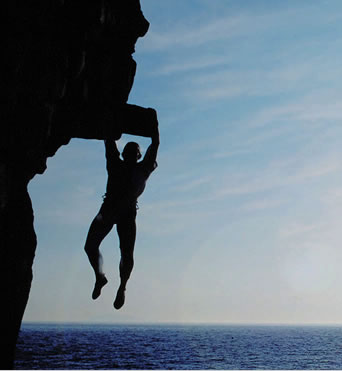 Help! Is anybody up there?
Suffering is a 
Fact of Life
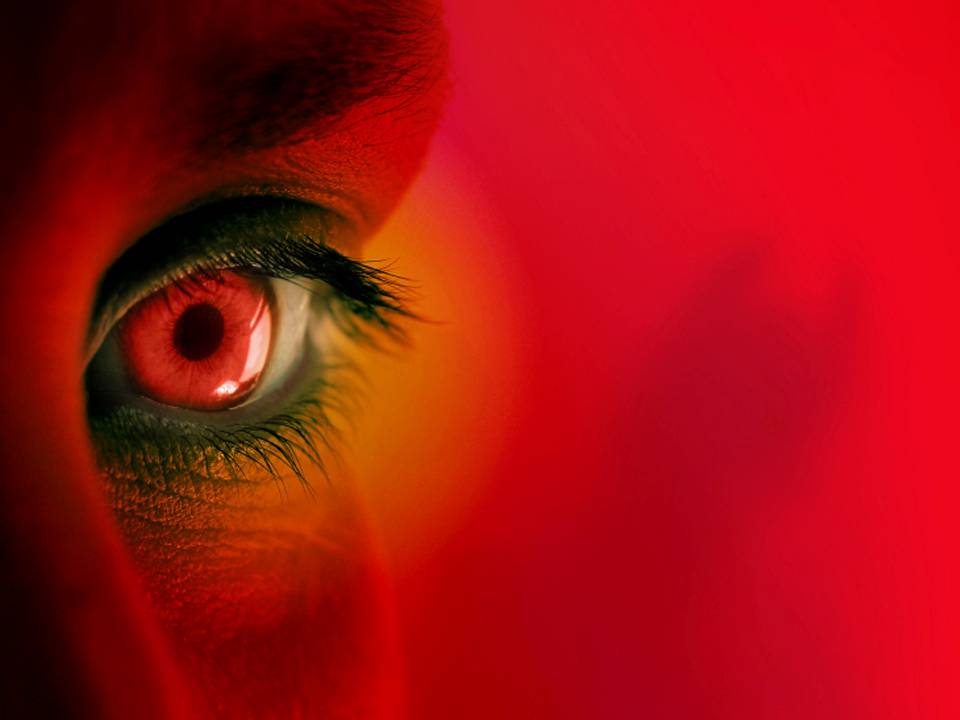 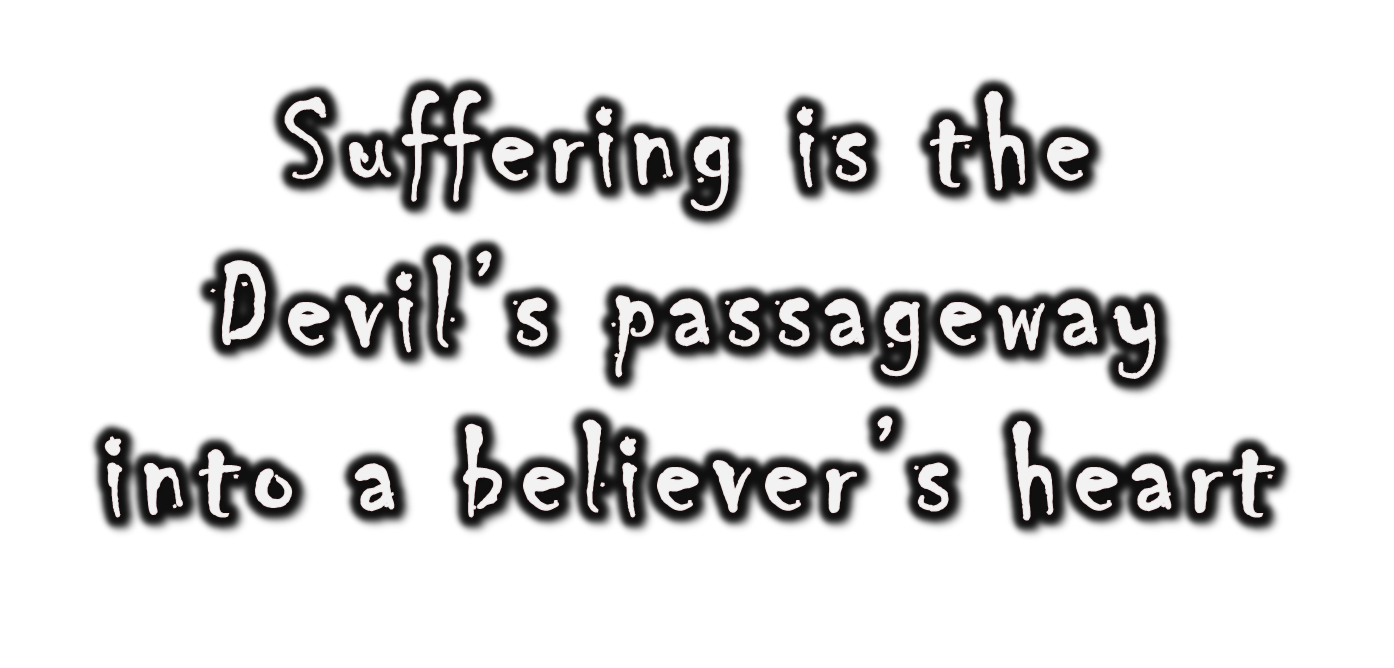 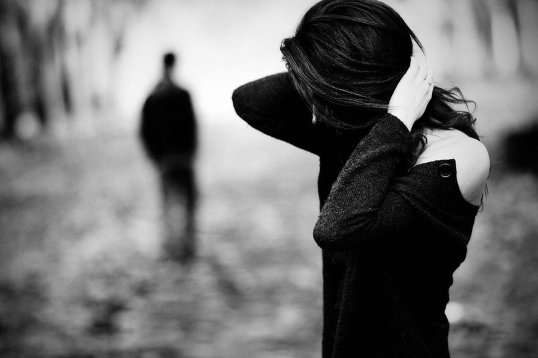 Suffering makes us
Vulnerable
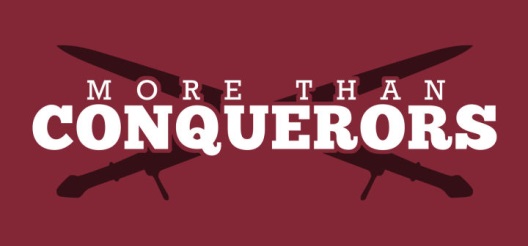 DOUBT
FEARS
INDIFFERENCE
LACK OF PRAYER
LOVE FOR THE WORLD
SELF-SUFFECENCY
SINFUL IMPURITIES